Негативна інформація в Інтернеті
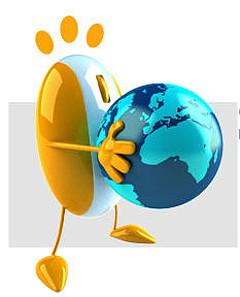 Презентацію підготувала 
Бузуляк З.Б.
вчитель початкових класів 
Високобайрацького НВК 
Кіровоградського району
Доступ до Всесвітньої мережі відкриває безмежні можливості для навчання і самовдосконалення. Проте часто замість того, щоб використовувати Інтернет для виконання домашніх завдань і досліджень, діти проводять там години, обмінюючись миттєвими повідомленнями, граючись в онлайнові ігри та розмовляючи з незнайомими людьми в чат –кімнатах. З появою Інтернету проблема підтримки балансу між розвагами та навчанням у житті дітей ускладнилася. Багато дітей і підлітків, потрапивши в Інтернет, втрачають відчуття часу та реальності. Тому  необхідно  запобігти інтернет – залежності та встановити необхідний баланс між перебуванням дітей в мережі та іншими заняттями.
Почніть тоді, коли діти малі.
Навіть дошкільнята зараз використовують Інтернет для пошуку інформації, тому важливо якомога раніше навчити їх відрізняти достовірні факти від суб‘єктивних думок, стереотипів та упереджених даних.
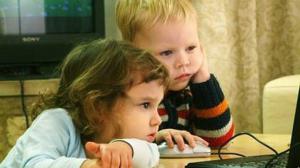 Запитуйте дітей про інформацію , яку вони знаходять в онлайні.
Ви можете розпитати про призначення певного сайту, про те, чи містить він контактну інформацію або, скажімо, розділ «Про нас». Дитина шкільного віку повинна розуміти , ким – якою компанією або людиною – спонсорується сайт, чи призначений він для публічного спілкування , чи можна його вважати надійним джерелом інформації.
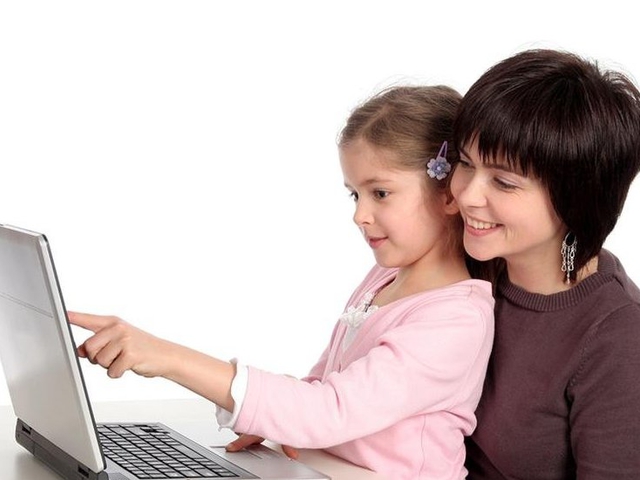 Переконайтеся, що діти звіряють інформацію , знайдену в Інтернеті, з отриманою з інших джерел
Порадьте їм для перевірки інформації звертатися на інші веб – сайти, до засобів масової інформації, зокрема  газет та журналів, і довідкових видань. Запропонуйте їм робити це разом з вами.
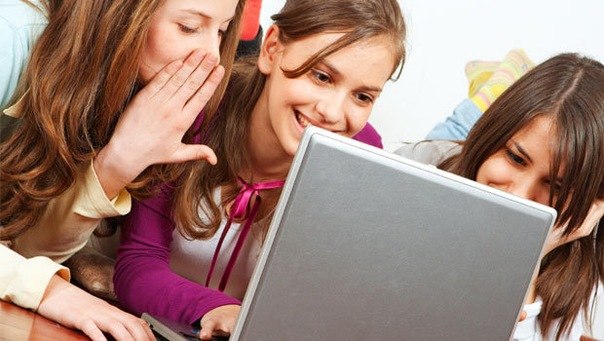 Навчіть дітей різних технік ефективного пошуку інформації в Інтернеті.
Це значно підвищить їхні можливості щодо отримання якісної інформації. Адже замість того, щоб користуватися одним сайтом, діти зможуть застосовувати різноманітні пошукові машини та сервери.
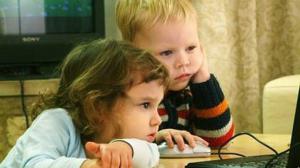 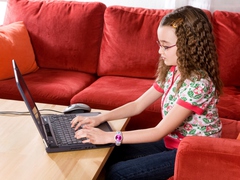 Заохочуйте дітей використовувати не лише Інтернет, а й інші інформаційні джерела.
Відвідайте разом бібліотеку. Якщо є така можливість, придбайте гарну енциклопедію – у такому разі діти отримують доступ до альтернативних джерел інформації.
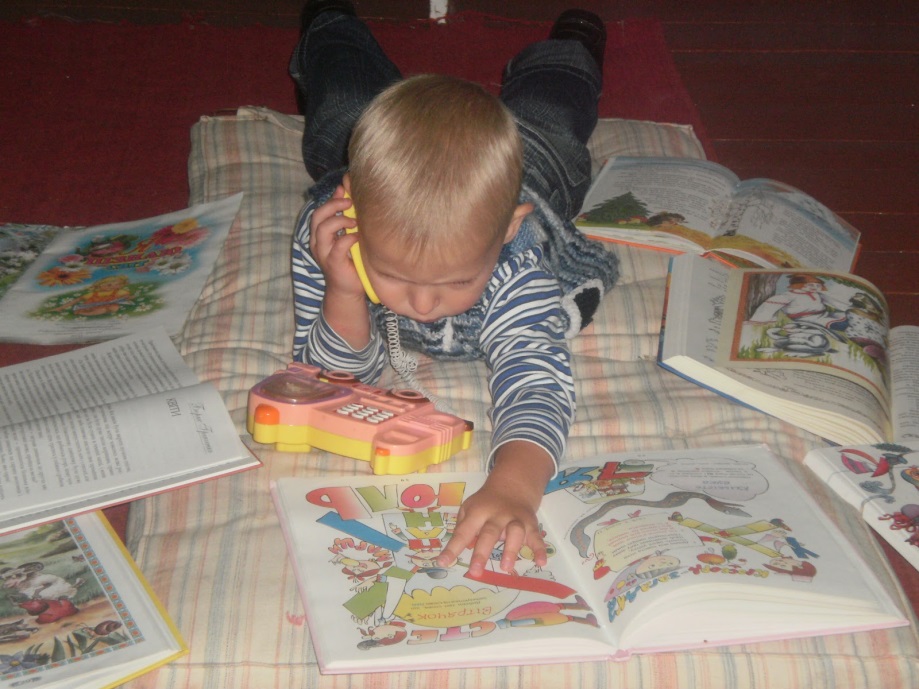 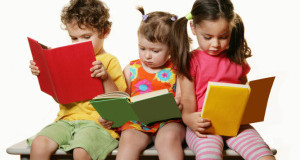 Обговоріть з дітьми питання толерантного ставлення до інших людей
Програмні фільтри можуть допомогти заблокувати деяку інформацію. Однак діти мають знати про події, що відбуваються у світі, вміти вирізняти і належним чином оцінювати матеріали, які пропагують негативне ставлення до інших. Дізнайтеся більше про те, як діяти, натрапивши на подібну інформацію.
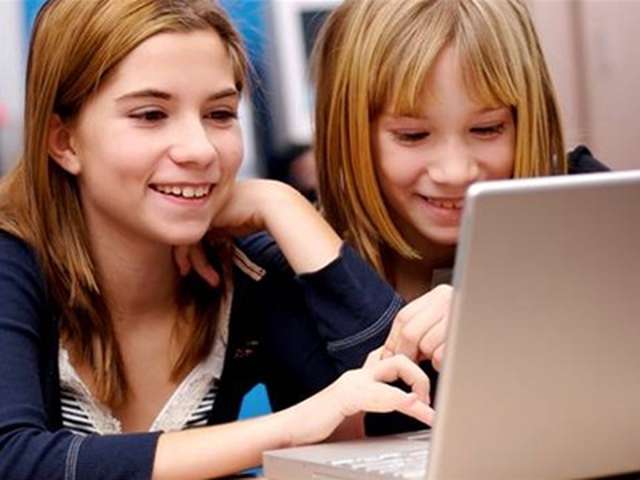 Діти – незахищені істоти. Тому школа і сім'я повинні працювати разом для того, щоб захистити наших дітей від шкідливого впливу Інтернету.
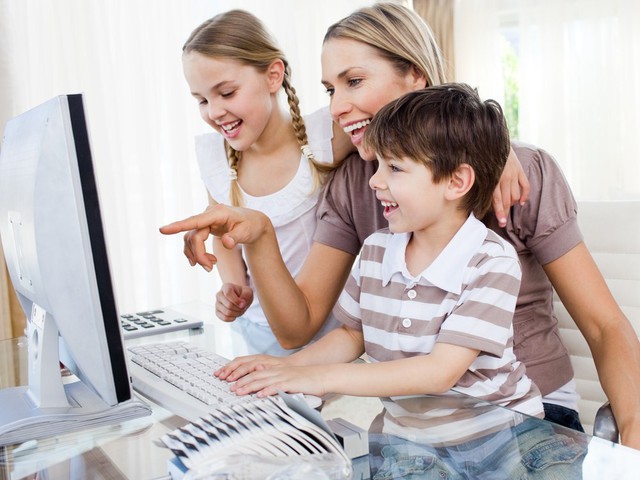